ПроектТема:”Вандализм в искусстве”
Муниципальное бюджетное общеобразовательное учреждение, 
«Средняя общеобразовательная школа №3 р.п. Линево»
Искитимского района,Новосибирской области.
Выполнил:учащийся 9Б классаКартов Вадим
Цель
Глубоко изучить проблему вандализма в искусстве.
Задачи
1-Найти материал по вандализму в искусстве.2-Изучить материал.3-Создать презентацию.4-Сделать вывод
Что такое вандализм?
Вандализм – одна из форм девиантного поведения человека, в ходе которого оскверняются или уничтожаются предметы искусства, культуры. Так же вандализм – это состояние духа, заставляющее разрушать красивые вещи, предметы роскоши, произведения искусства.
Причины вандализма
Самая частая причина, по которой совершают нападения на произведения искусства, — выражение политического протеста. На втором месте у вандалов, по-видимому, растревоженные религиозные и этические чувства.
Художники вандалы
Первым общепризнанные шедевры искусства начал «портить» французский художник Марсель Дюшан.В середине 1970 молодой художник Тони Шафрази нанёс на знаменитую картину «Герника» Пабло Пикасо огромную надпись.
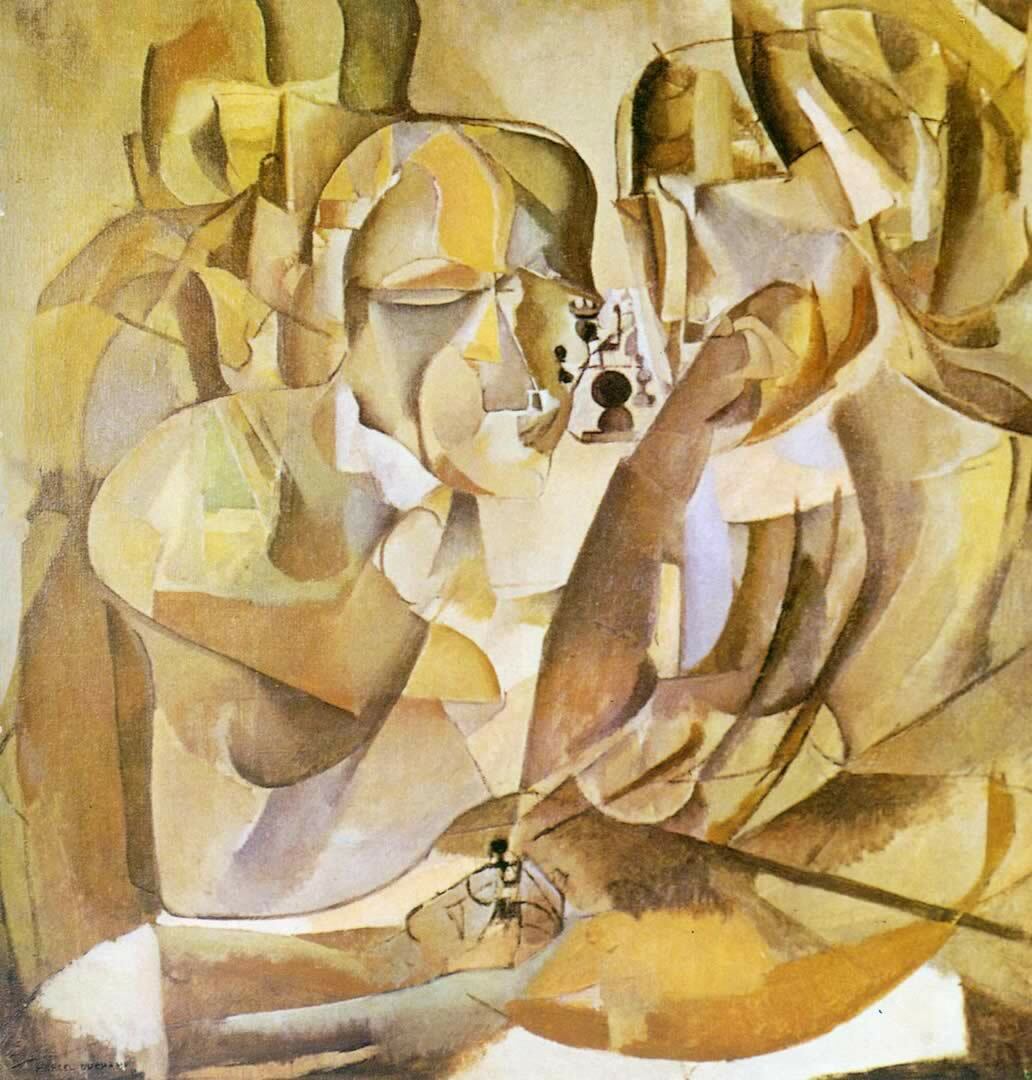 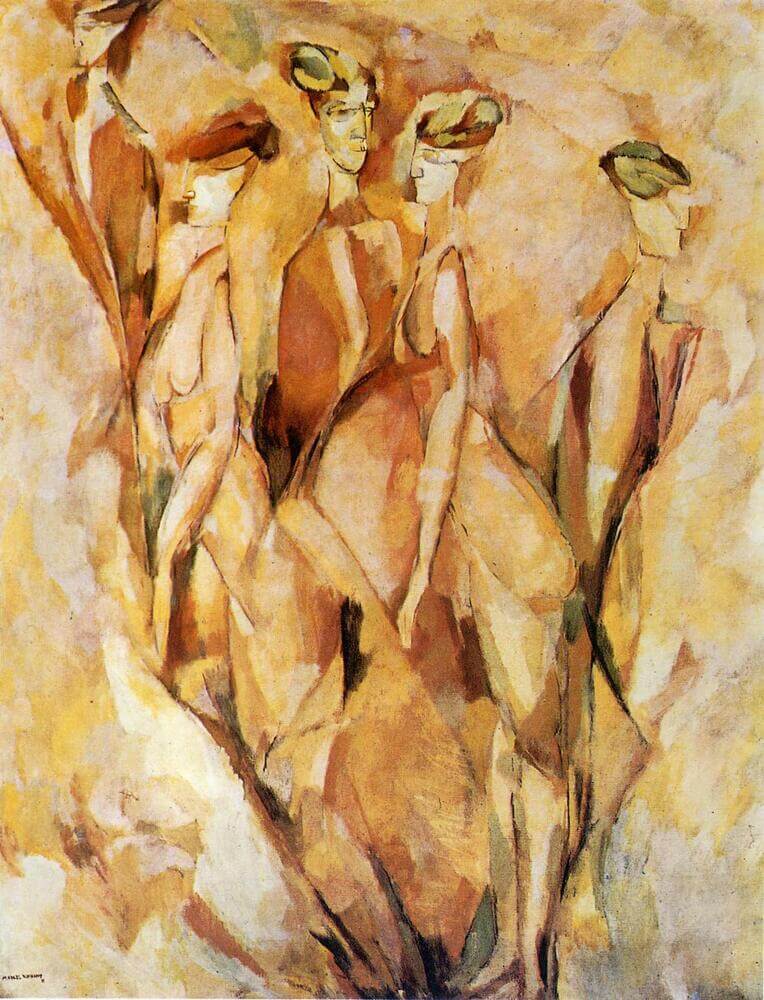 Картины Марселя Дюшана
Отношение к вандализму
Вандализм как таковой воспринимается молодыми людьми, как скорее негативное явление, социальная патология.Наиболее выраженные спонтанные ассоциации с понятием «вандализм» - преимущественно негативные: разрушение, злость, ярость, преступление. Таким образом, восприятие вандализма сводится,к негативным оценочным суждениям.
Вывод
Вандализм в наше время большинство людей не могут приравнять и оценить как произведение искусства, а лишь как осквернение чужого труда.
КОНЕЦСПАСИБО ЗА ВНИМАНИЕ.